Psihološki dokazi 

Avtor: Prof. Thomas Wenzel 
Medicinska univerza na Dunaju, Avstrija
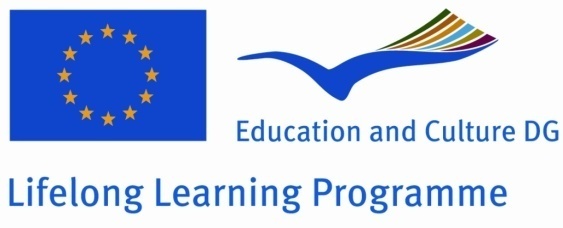 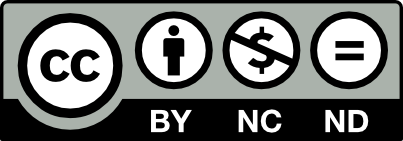 Psihološki vidiki
A. SPLOŠNI DEJAVNIKI
Psihološki vidiki
A. 1. OSREDNJA VLOGA PSIHOLOŠKE OCENE
Pomen vidikov duševnega zdravja
Takojšnje potrebe po zdravljenju in sekundarna preventiva – tudi samomorilskih nagnjenj
[Speaker Notes: It is important to realise, that in spite of a common hesitancy to include mental health impact, this is a crucial subject, influencing the process of documentation in a number of important ways that are relevant for all professions.

Treatment needs should be acknowledged and action taken, if needed.]
Pomen posledic duševnih težav
Pogoste
Pogosto dolgotrajne, vztrajajo tudi, ko fizične sledi izginejo
Mučitelji se pogosto izogibajo načinom mučenja, ki pustijo fizične sledi na telesu žrtve
Resen dolgoročni vpliv 
Vplivajo tudi na spomin
Lahko omejujejo sposobnost sodelovanja v pravnih postopkih kot npr. nezadostno poročanje ali očitna protislovja v pripovedi
[Speaker Notes: 1. 
Wenzel T. Forensic evaluation of sequels to torture. Current Opinion in Psychiatry. 2002;15(6):611–5.]
Psihološki vidiki
A. 2. OKVIR PSIHOLOŠKE OCENE
A. 2. Okvir psihološke ocene
Kontekst – vsi vidiki okolja in okvir ocenjevanja – se obravnava in kasneje opiše kot del preiskave.
A. 2. Okvir psihološke ocene
[Speaker Notes: Examples: Presence of persons not trusted can limit disclosure and collaboration. Distrust is common and can be based on ethnicity, unclear confidentility and obligations of both experts or translators. Examination in prison is an especially difficult setting.]
Psihološki vidiki
B. PSIHOLOŠKE POSLEDICE MUČENJA
Psihološki vidiki
B. 1. OPOZORILA
B. 1. Opozorila
Ključne točke: 
Ocena mora upoštevati kulturo (glej posebni modul v okviru dodatnega gradiva)
PTSM (Posttravmatska stresna motnja) je pomemben del, ampak samo del vseh posledic, povezanih z mučenjem
Bodite odprti, skrbni in dobljene podatke izkoristite za to, da izveste še več – žrtev mora čutiti, da smo jo „slišali“
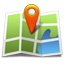 [Speaker Notes: PTSD is highly common in torture victims, but must not be present. The same holds true for depression and other unspecific reactions to severe stress. Culture specific „Idioms of distress“ can be important equivalents of PTSD or can be present and highly relevant in addition to PTSD.]
B. 1. Opozorila
Ključne točke: 
Zavedajte se resnega psihološkega vpliva tako priklica spomina kot dražljajev neposredne okolice, ki lahko spomnijo na mučenje 
ali zapor.
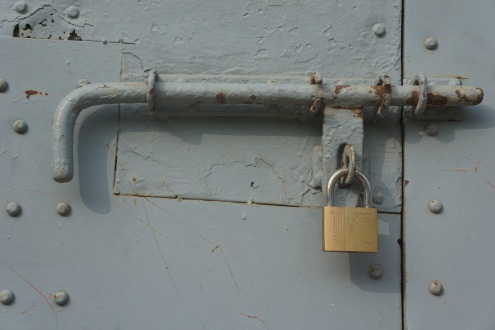 [Speaker Notes: See relevant modules.]
Psihološki vidiki
B. 2.  POGOSTE PSIHOLOŠKE REAKCIJE
B. 2.  Pogoste psihološke reakcije
Istanbulski protokol navaja številne reakcije, ki so še posebej pogoste.
Psihološke spremembe opisuje najprej na ravni reakcij, simptomov ali sindromov (skupine simptomov) (B.2.) ter nato ponovno na ravni diagnoze (B.3.).
So del ocene in korakov od zaznavanja normalnega odziva (kot je nezaupanje do oblasti), patologije  = „simptom“ (kot so ponavljajoče nočne more), do diagnoze (Post travmatska stresna motnja) ne gre jemati zlahka.
[Speaker Notes: The list of symptoms reflects common symptoms, but is not exhaustive.]
Dokumentiranje psiholoških posledic: primer
Diagnoza
Stopnja simptomov
(Mogoči) odzivi na nasilje
Preteklost žrtve pred mučenjem
Potrebna diagnoza ?
Post travmatska stresna motnja, agorafobija
Nočne more, izogibanje spominom, razdražljivost, občutek “brez prihodnosti”, travmatični spomini, izogibanje javnim prostorom, ki niso povezani z mučenjem.
Strah,  zmedenost,  izguba občutka za čas, bolečina.
Brez psiholoških simptomov in zdravljenj, družinska anamneza prav tako negativna.
[Speaker Notes: Prior history:
Problems indicating psychological or physical problems prior to torture. This includes family history, personal history, and medication used.

IP:(e) Medical history
280. The medical history summarizes pre-trauma
health conditions, current health conditions, body pain,
somatic complaints, use of medication and their side
effects, relevant sexual history, past surgical procedures
and other medical data (see chapter V.B.).
(f) Psychiatric history
281. Inquiry should be made about a history of mental
or psychological disturbances, the nature of problems
and whether they received treatment or required psychiatric
hospitalization. The inquiry should also cover prior
therapeutic use of psychotropic medication.
(g) Substance use and abuse history
282. The clinician should inquire about substance
use before and after the torture, changes in the pattern of
use and whether substances are being used to cope with
insomnia or psychological/psychiatric problems. These
substances are not only alcohol, cannabis and opium but
also regional substances of abuse such as betel nut and
many others.]
B. 2.  Pogoste psihološke reakcije
Podoživljanje,  izogibanje – čustvena otopelost in pretirana razdražljivost (po navadi povezano s PTSM), 
Simptomi depresije (slaba volja, izguba zanimanja, energije in apetita)
Slaba samopodoba in črnogleda prihodnost(po navadi povezano s PTSM/zapleteno PTSM ali depresijo),disociacija, depersonalizacija in netipično vedenje(lahko povezano s PTSD/zapleteno PTSM ali depresijo),
somatske pritožbe (v kulturi najpogostejši način izražanja obupa in trpljenja („kulturno pogojeno izražanje bolečine“) in/ali kot del „somatoformnih“ motenj  (motnje, pri katerih fizičnih simptomov ni mogoče razložiti samo s fizičnimi odkritji)
[Speaker Notes: Note: The IP focuses also on the symptom level. Usually symptom or syndrom description is leading to a diagnostic decision based on regional practice, such as choosing ICD 10 or DSM IV.]
B. 2.  Pogoste psihološke reakcije
Spolna motnja (opomba: pogosta po spolnem mučenju, vendar tudi kot del depresije)
psihoza: zablode, halucinacije, nenavadna nagnjenja in obnašanje, iluzije, paranoja  (opomba:  psihotični simptomi so lahko posledica številnih dejavnikov, mdr. mučenja, in se pojavijo kot del več motenj, ki so lahko popolnoma nepovezane z mučenjem, vendar se pojavijo ali poslabšajo, kadar do njega pride – kot je shizofrenija, huda depresija, bipolarna (manično-depresivna) motnja, fizična bolezen, ali zloraba substanc).
B. 2.  Pogoste psihološke reakcije
Zloraba (ali odvisnost od) substanc  je lahko pogosta komplikacija, predvsem kadar poskušajo žrtve same „zdraviti“ težave s spanjem, pretirano pozornost ali tesnobo ali bolečin. Zloraba substanc je pogosto toda ne nujno omejena na številne zapore, kulturno pogojena, osebe pa si pomagajo z zakonitimi substancami (ki jih je mogoče dobiti na recept (tipa benzodiazepin), pomirjevali, alkoholom, ali nezakonitimi substancami, kot so opioidi. 
Razlikujte med uporabo substanc, ki je del mučenja in uporabo substanc, ki je del zdravljenja!
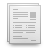 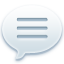 B. 2.  Pogoste psihološke reakcije
Nevropsihološki deficit kot: koncentracija in težave s spominom, razdražljivostnajpogosteje zaradi (tope) poškodbe možganov (lahko del postkomocijskega sindroma po pretresu možganov), ki jih povzročijo padci, udarci v glavo, in tudi daljše dušenje (npr. s plastično vrečko, itd.). Veliko število sindromov povzroči tudi PTSM z delno podobnimi simptomi, mogoča je dvojna diagnoza.
[Speaker Notes: This is more common then assumed. Diagnosis can be difficult, as radiological findings can be negative, or inconclusive.]
Negativni rezultati v zvezi s
 psihološkimi posledicami
Ocena in pogovor
o možnih vzrokih
Dodatne strategijepostavljanja diagnoze, dodatni razgovor, 
napotitev k specialistu
Dobro soočanjeali drugi dejavniki preprečujejo razvoj PTSM ali druge reakcije
Diagnoze ni
  to ne izključuje 
dogodka (mučenja)
Pozor:
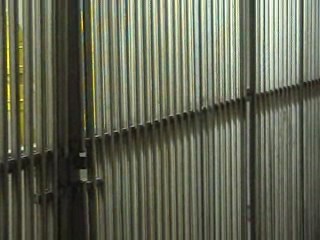 ©:Thomas Wenzel/ WPA, 2010
Psihološki vidiki
B. 3.  Diagnostične klasifikacije
B. 3.  Diagnostične klasifikacije
V Istanbulskem protokolu sta omenjena dva zdravstvena diagnostična sistema (glej spodaj): a) MKB (Mednarodna klasifikacija bolezni) Svetovne zdravstvene organizacije in b) Ameriški DSM (Diagnostični in statistični priročnik), ki se največ uporablja v ZDA in pri raziskavah.
[Speaker Notes: See for example 
1. 
Widiger TA. DSM-4 Sourcebook. American Psychiatric Pub; 1994.]
B. 3.  Diagnostične klasifikacije
Ker se MKB in DSM redno posodabljata, predlagamo uporabo trenutno veljavnih izdaj priročnikov, ki ponujajo jedrnate definicije in opise vseh pogostih motenj; po navadi so dostopne tudi na spletu.

.
[Speaker Notes: Note:The following selection of slides must be revised for teaching if future versions bring changes.]
Dva sistema: ICD 10, DSM IV
ICD 10+
vključena tudi somatska obolenja, 
v številnih državah rabljen v praksi, uradno orodje SZO*,
kot posledice določenih stanj navaja uporabne kategorije kot (F 62.0) ali sindrom po pretresu možganov,
odprte kategorije za PTSM.
MKB IV (TR)+
obširni raziskovalni podatki o PTSM,
strogi kriteriji (tudi omejitev, kriteriji v začetku namenjeni raziskavam - lahko prestrogi),
številna raziskovalna in diagnostična orodja v drugih jezikih,
v razpravi je tudi posebna kategorija “PTSD DESNOES”**.
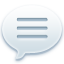 [Speaker Notes: Note: Examiners have to decide for one system, dependent on common local usage. ICD 10 might be favored, as physical disorders can also be coded here. 
 .
* World Health Organisation
** Disorders of Extreme Stress Not Otherwise Specified (DESNOES) or Complex PTSD characterised by additional symptoms such as shame or guilt feelings]
Posttravmatska stresna motnja
DSM IV 309.81
Akutna. Simptomi trajajo manj kot 3 mesece. 

Kronična. Simptomi trajajo 3 mesece ali več. 

Navedite če: 

z zapoznelim začetkom. Simptomi so se pojavili 6 mesecev po dogodku.
ICD 10 F 43. 1
 Z zapoznelim začetkom.
A
Ocena
„Specifične“ motnje (Spekter posttravmatskih stresnih motenj) – povzroča jih huda stiska, simptomi lahko kažejo na specifičen dogodek kot vzrok (primer: nočne more odsevajo konkretno mučenje). 
Nespecifične motnje – splošno jih lahko povzročajo številni dejavniki, ki lahko med drugimi vključujejo tudi stisko in nasilje.
Bodite pazljivi na kulturno pogojeno izražanje bolečine).
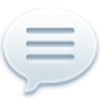 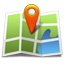 [Speaker Notes: See also 1. 
Wenzel T. Forensic evaluation of sequels to torture. Current Opinion in Psychiatry. 2002;15(6):611–5.]
B. 3. Diagnostične klasifikacije
PTSM ni bila vključena v stare izdaje DSM in MKB. Tako ni bilo mogoče postaviti diagnoze PTSM. Predhodna pojmovanja (kot so „vojna travma“, „vojna nevroza“ ali „sindrom preživelih koncentracijskih taborišč“), ki so sicer opisovala nekatere simptome, pa niso identična današnjim definicijam PTSM.  

.
[Speaker Notes: See for example 
1. 
Crocq M-A, Crocq L. From shell shock and war neurosis to posttraumatic stress disorder: a history of psychotraumatology. Dialogues Clin Neurosci. 2000 März;2(1):47–55.]
Posttravmatska stresna motnja
ICD 10: F43.1 
Tipični simptomi vključujejo epizode ponavljajočega podoživljanja neljubega dogodka v vsiljujočih spominih (“travmatični spomini") ali s sanjah, ki se pojavljajo poleg vztrajajočega občutja “otrplosti" in čustvene otopelosti, odmika od ostalih ljudi, neodzivnosti na okolico, anhedonije in izogibanja aktivnostim in situacijam, ki spominjajo na travmatične dogodke. Po navadi je prisoten strah in izogibanje iztočnicam, ki žrtev spominjajo na osnoven travmatičen dogodek. Redko so prisotni tudi akutni izbruhi strahu, panike ali agresije, ki jih povzročijo dražljaji, ki spodbudijo nenaden spomin in/ali podoživljanje travmatičnega dogodka ali osnovne reakcije nanja. 

Običajno pride do stanja avtonomnega pretiranega vzburjenja s pretirano pozornostjo, pretirano reakcijo zdrznjenja in nespečnostjo. Tesnoba in depresija sta pogosto povezani z zgornjimi simptomi in znaki, pogosta je tudi misel na samomor. Prekomerno uživanje alkohola ali drog je lahko oteževalni dejavnik.
[Speaker Notes: Note: Research criteria of ICD 10 have been published separately and are more detailed and “operationalized” (contain precise criteria when a diagnosis can be given).]
Zapleten potek PTSM/Motnje ekstremnega stresa, ki niso drugače določene (DESNOES)
Zapleten potek PTSM in motnje ekstremnega stresa, ki niso drugače določene, sta koncepta, ki sta se razvila, da bi bolje vključili pogosto opažene simptome pri žrtvah ekstremnega stresa, ki še niso bili vključeni ali v sistem MKB 10 ali v pojmovanje PTSM. Omenjeni so kot povezani simptomi v polni različici priročnika DSM IV, nekateri simptomi so vključeni v kategorijo MKB 10 F 62.0 in tudi v razlage nekaterih opisov PTSM v MKB 10.
Oboji so si podobni, vendar se razlikujejo v podrobnostih. 
Najpogostejši simptomi so:	Sram
								Krivda 
								Nagnjenost k somatizaciji
[Speaker Notes: Lit: Journal of Consulting and Clinical Psychology: 1999, Vol.. 67, No. 1. 3-12, Disorders of Extreme Stress Following War-Zone Military Trauma: Associated Features of Posttraumatic Stress Disorder or Comorbid but Distinct Syndromes?, Julian D. Ford .
Note:
The following diagnostic questionnaires and schedules include Complex/DESNOES or “DSM IV associated symptom” parts :

CAPS
Harvard Trauma Questionnaire
(see slides)]
Specifične reakcije na ekstremne življenjske dogodke: MKB10 *(ne smejo biti vsi prisotni v posameznem primeru)
Post travmatska stresna motnja (PTSM)
Sprememba osebnosti po katastrofalni izkušnji
Reakcija/motnja akutnega stresa
MKB10: F 62.02 leti ali kasneje
Lahko mu sledi
MKB 10: F 43.0Ure ali dneve po dogodku
MKB 10: F 43.1Dnevi ali leta
Lahko mu sledi
*Mednarodna klasifikacija bolezni, Rev. 10, WHO
[Speaker Notes: Note: disorders can develop independently, - you can develop PTSD without prior Acute Stress Disorder, PTSD might but must not proceed Personality change after catastrophic experience .

DSM IV Criteria for PTSD
Criterion A: stressor 
The person has been exposed to a traumatic event in which both of the following have been present: 
The person has experienced, witnessed, or been confronted with an event or events that involve actual or threatened death or serious injury, or a threat to the physical integrity of oneself or others. 
The person's response involved intense fear,helplessness, or horror. Note: in children, it may be expressed instead by disorganized or agitated behavior. 
Criterion B: intrusive recollection 
The traumatic event is persistently re-experienced in at least one of the following ways: 
Recurrent and intrusive distressing recollections of the event, including images, thoughts, or perceptions. Note: in young children, repetitive play may occur in which themes or aspects of the trauma are expressed. 
Recurrent distressing dreams of the event. Note: in children, there may be frightening dreams without recognizable content 
Acting or feeling as if the traumatic event were recurring (includes a sense of reliving the experience, illusions, hallucinations, and dissociative flashback episodes,including those that occur upon awakening or when intoxicated). Note: in children, trauma-specific reenactment may occur. 
Intense psychological distress at exposure to internal or external cues that symbolize or resemble an aspect of the traumatic event. 
Physiologic reactivity upon exposure to internal or external cues that symbolize or resemble an aspect of the traumatic event 
Criterion C: avoidant/numbing 
Persistent avoidance of stimuli associated with the trauma and numbing of general responsiveness (not present before the trauma), as indicated by at least three of the following: 
Efforts to avoid thoughts, feelings, or conversations associated with the trauma 
Efforts to avoid activities, places, or people that arouse recollections of the trauma 
Inability to recall an important aspect of the trauma 
Markedly diminished interest or participation in significant activities 
Feeling of detachment or estrangement from others 
Restricted range of affect (e.g., unable to have loving feelings) 
Sense of foreshortened future (e.g., does not expect to have a career, marriage, children, or a normal life span) 
Criterion D: hyper-arousal 
Persistent symptoms of increasing arousal (not present before the trauma), indicated by at least two of the following: 
Difficulty falling or staying asleep 
Irritability or outbursts of anger 
Difficulty concentrating 
Hyper-vigilance 
Exaggerated startle response 
Criterion E: duration 
Duration of the disturbance (symptoms in B, C, and D) is more than one month. 
Criterion F: functional significance 
The disturbance causes clinically significant distress or impairment in social, occupational, or other important areas of functioning. 
Specify if: 
Acute: if duration of symptoms is less than three months 
Chronic: if duration of symptoms is three months or more 
Specify if: 
With or Without delay onset: Onset of symptoms at least six months after the stressor 
References 
American Psychiatric Association. (2000). Diagnostic and statistical manual of mental disorders (Revised 4th ed.). Washington, DC: Author.]
Kode MKB 10, ki se nanašajo na nasilje
Z 65. 3: ujetništvo,
Z 65.4: žrtev zločina ali terorizma, ki vključuje mučenje,
Z 65.5: vpliv katastrofe ali vojne,
X 85- Y09: predvsem druge posledice trpinčenja, vključno z mučenjem,
Druge kode: S 06.
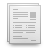 [Speaker Notes: Codes might be used to document the background of injuries in ICD 10.]
B. 3.  Diagnostične klasifikacije
Ena pomembna motnja, - doživljanje spremembe osebnosti po katastrofalni izkušnji (MKB 10 F 62.0)  – je zabeležena samo v MKB (začenši z 10. revidirano različico), v ameriškem DSM pa ne.
MKB10: Sprememba osebnosti po ekstremni izkušnji
„Izpostavljenosti ekstremnemu stresu lahko sledi doživljanje spremembe osebnosti, prisotno vsaj dve leti. Stres mora biti tako ekstremen, da niti ni potrebno upoštevati osebne ranljivosti, da bi lahko razložili močan vpliv na osebnost. Za tovrstno motnjo je značilen sovražen ali nezaupljiv odnos do sveta, umik iz družbe, občutki praznine ali brezupa, kronični občutek “biti na robu" kot če bi bila oseba nenehno izpostavljena grožnjam, in odtujitev. Pred takšnim tipom spremembe osebnosti se lahko pojavi posttravmatska stresna motnja (F43.1).  ..  Sprememba osebnosti po mučenju   Izključitev : post travmatska stresna motnja (F43.1)   „
[Speaker Notes: F62.0 Enduring personality change after catastrophic experience   Enduring personality change, present for at least two years, may follow exposure to catastrophic stress.   The stress must be so extreme that it is not necessary to consider personal vulnerability in order to explain its profound effect on the personality.   The disorder is characterized by a hostile or distrustful attitude toward the world, social withdrawal, feelings of emptiness or hopelessness, a chronic feeling of "being on edge" as if constantly threatened, and estrangement.   Post-traumatic stress disorder(F43.1) may precede this type of personality change.   Personality change after concentration camp experiences   Personality change after disaster   Personality change after captivity with an imminent possibility of being killed   Personality change after exposure to life-threatening situations such as being a victim of terrorism   Personality change after torture   Exclusion : post-traumatic stress disorder(F43.1)   F62.0 Enduring personality change after catastrophic experience   Enduring personality change, present for at least two years, may follow exposure to catastrophic stress.   The stress must be so extreme that it is not necessary to consider personal vulnerability in order to explain its profound effect on the personality.   The disorder is characterized by a hostile or distrustful attitude toward the world, social withdrawal, feelings of emptiness or hopelessness, a chronic feeling of "being on edge" as if constantly threatened, and estrangement.   Post-traumatic stress disorder(F43.1) may precede this type of personality change.   Personality change after concentration camp expe!!!!!!!!!!!!!!riences   Personality change after disaster   Personality change after captivity with an imminent possibility of being killed   Personality change after exposure to life-threatening situations such as being a victim of terrorism   Personality change after torture   Exclusion : post-traumatic stress disorder(F43.1)]
Sistem po MKB 10 – poglavje V (duševno zdravje)Najpomembnejše kategorije
Kratka reaktivna psihoza
Sindrom po pretresu možganov
Motnja prilagajanja
[Speaker Notes: It is recommended that examiners frequently giving expertise should obtain a copy of ICD 10 and chapter V (mental health), that is available in most common languages. A list of diagnoses is supplied separately.]
B. 3.  Diagnostične klasifikacije
Opomba: čeprav je najpogostejša reakcija PTSM, pa lahko kultura privede do različnih oblik reakcij. Med te reakcije sodijo spodaj naštete stvari, ki pa jih Istanbulski protokol ne obravnava podrobneje.  somatoformne motnje (simptomi, ki spominjajo na težavo fizične narave, kot je bolečina v trebuhu, vendar so fizični dokazi nezadostni) konverzivna motnja (simptomi, ki spominjajo na težavo nevrološke narave, kot je kap, vendar so fizični dokazi zopet nezadostni) ali kulturno specifičen „izraz stiske“ - tipična reakcija na stisko, značilna za določeno kulturo (npr. „omedlevica“, ali „živci“).
Psihološki vidiki
C. PSIHOLOŠKA / PSIHIATRIČNA OCENA
Psihološki vidiki
C. 1. ETIČNI IN klinični PREMISLEKI
C. 1. Etični in klinični premisleki
Upoštevajte specifičen kontekst preiskave, vključno s tem, kaj je njen namen ter preprečite, da bi žrtev ponovno občutila stisko. 

To je pomembno na vseh stopnjah preiskave in evidentiranja,  z osnovnimi vidiki psiholoških posledic pa bi morali biti seznanjeni vsi strokovnjaki, ki kakor koli sodelujejo pri preiskavi.V izobraževanje je potrebno vključiti predhodne module, ki obravnavajo kontekst preiskave, kulturo in pomembnost psihološke/psihiatrične ocene.
[Speaker Notes: Present European Framework Decisions on Support for Victims of Crime underline the obligation to avoid undue stress in victims. Torture victims should be considered in this context.

Standing of victims in criminal proceedings
The framework decision provides for minimum rights for crime victims to be exercised in relation to criminal proceedings. It sets out provisions whereby victims are guaranteed the right to be heard, the opportunity to participate in the procedures (also when the offence was committed in another Member State), protection, compensation and access to mediation and to any relevant information.
ACT
Council Framework Decision 2001/220/JHA of 15 March 2001 on the standing of victims in criminal proceedings.
SUMMARY
The framework decision provides for the assistance of crime victims before, during and after criminal proceedings. Member States must guarantee that the dignity of victims is respected and that their rights are recognised throughout the proceedings. Especially vulnerable victims must be treated in a manner that is most appropriate to their circumstances.
Crime victims are to have the possibility of being heard during proceedings as well as of supplying evidence. However, authorities should be able to question victims only to the extent that is necessary for the criminal proceedings.
At the outset of their contact with law enforcement agencies, victims must be given access to any information relevant to the protection of their interests. This information must comprise at least the following:
types of support and services or organisations available for victims;
places and formalities for reporting an offence as well as the ensuing procedures;
conditions for obtaining protection;
conditions for access to legal or other advice and aid;
requirements for receiving compensation;
arrangements available for non-residents.
At the request of the victim, a Member State must provide information on the outcome of the complaint, the ongoing proceedings (excluding exceptional cases) and the sentence. The victim should also be notified of the release of the prosecuted or sentenced person if s/he presents a danger to the victim.
Member States should take steps similar to those taken for defendants to ensure that communication difficulties regarding understanding of and involvement in criminal proceedings are minimal for victims that have the status of witnesses or parties to the proceedings. Member States should also reimburse their expenses resulting from the participation in the proceedings.
If a serious risk of reprisal exists or if there is concrete evidence of a serious intent to intrude on the privacy of a victim or his/her family, the Member State concerned must provide for an adequate level of protection. This includes ensuring that;
measures may be adopted as part of the court proceedings to protect the privacy and photographic image of the victim and his/her family;
the victim is protected against contact with the offender on the premises of the court, provided that contact is not necessary for the proceedings;
a court decision may permit the victim needing protection to testify outside of open court.
Member States must ensure that decisions on the compensation of crime victims in criminal proceedings are taken within reasonable deadlines, and that measures are provided for encouraging offenders to compensate. Any recoverable property seized must be returned to the victims without undue delay, provided that they are not needed for the proceedings.
Member States should encourage the use of mediation between victims and offenders in cases where mediation is appropriate, and ensure that agreements concluded as a result are taken into consideration in criminal proceedings.
Difficulties arising from cases where a person is the victim of an offence in a Member State other than that where s/he is a resident must be minimised. To that end, Member States must ensure that the competent authorities may take the necessary measures, such as decide on the place for the victim to make a statement as well as make use of video conferencing and telephone conference calls to hear victims residing abroad (as provided by the Convention on Mutual Assistance in Criminal Matters between the Member States of the European Union). The victim should also be allowed to make a complaint in his/her Member State of residence instead of where the offence was committed.
In order to improve the protection of the interests of victims in criminal proceedings, cooperation between Member States should be developed further. In addition, Member States should foster the involvement of victim support systems and their provision of support and assistance for victims both during and after the proceedings. They should also foster the training of personnel who are involved in criminal proceedings or who are otherwise in contact with victims, namely of police officers and legal practitioners. Furthermore, Member States should take steps to prevent the secondary victimisation and pressuring of victims in criminal proceedings, with particular attention given to the facilities in venues where the proceedings may be initiated.
Background 
On 14 July 1999, the Commission adopted a communication on the rights of crime victims. Subsequently, the conclusions of the European Council meeting in Tampere on 15 and 16 October 1999 requested that minimum standards be established to protect crime victims, especially concerning access to justice and compensation of damages.
REFERENCES
ActEntry into forceDeadline for transposition in the Member StatesOfficial Journal Framework Decision 2001/220/JHA 
22.3.2001
22.3.2002 (22.3.2004 for Articles 5 and 6; 22.3.2006 for Article 10)
OJ L 82 of 22.3.2001
RELATED ACTS
Report from the Commission of 20 April 2009 pursuant to Article 18 of the Council Framework Decision of 15 March 2001 on the standing of victims in criminal proceedings [COM(2009) 166 final – Not published in the Official Journal].This report presents the implementation of the framework decision by 24 (out of 27) Member States as of 15 February 2008. The Commission notes that this implementation is unsatisfactory. None transposed the framework decision in a single piece of national legislation; instead, they referred back to existing or newly adopted national provisions. Furthermore, Member States implemented certain provisions through non-binding guidelines, charters and recommendations without any legal basis. Only a few Member States adopted new legislation to cover one or more of the articles.Consequently, the Commission encourages Member States to provide further information concerning implementation, as well as to enact and submit the relevant national legislations under preparation.
Report from the Commission of 3 March 2004 on the basis of Article 18 of the Council Framework Decision of 15 March 2001 on the standing of victims in criminal proceedings [COM(2004) 54 final – Not published in the Official Journal]. 
Council Framework Decision 2001/220/JHA of 15 March 2001 on the standing of victims in criminal proceedings [Official Journal L 82 of 22.03.2001].]
Psihološki vidiki
C. 2. POTEK RAZGOVORA Z ŽRTVIJO
Psihološki vidiki
C. 3. SESTAVNI DELI PSIHOLOŠKE/PSIHIATRIČNE OCENE
C. 3. Sestavni deli psihološke/psihiatrične ocene
Podatki o mučenju in trpinčenju (morda jih je potrebno zabeležiti v okviru jemanja anamneze pri splošnem kliničnem pregledu ali naknadno) 
Trenutne pritožbe
Anamneza po mučenju (vključno z vplivom na življenje, trenutnimi dejavniki stresa, podporo, zdravljenjem) 
Anamneza pred mučenjem (vključno z izobrazbo in zaposlitvijo)
C. 3. Sestavni deli psihološke/psihiatrične ocene
Zdravstvena anamneza (se popiše v okviru jemanja anamneze pri splošnem kliničnem pregledu ali naknadno)
Psihiatrična anamneza (težave sicer lahko obstajajo že pred mučenjem, a se stanje zaradi mučenja poslabša) 
Uporaba/zloraba/odvisnost od substanc
Ocena duševnega stanja
C. 3. Sestavni deli psihološke/psihiatrične ocene
Psihološko testiranje in uporaba seznamov in vprašalnikov:

Opomba: Čeprav sta klinična ocena in diagnoza ključna elementa preiskave, pa bi morala v določenih situacijah preiskava vključevati tudi uradno priznana testiranja, standardizirane vprašalnike in razgovore, če so le-ti seveda na voljo v lokalnem jeziku. Protokol teh orodij sicer ne obravnava podrobneje, bi jih pa moral psiholog/psihiater znati uporabljati (glej posebne module usposabljanja WPA).
[Speaker Notes: See for example:  Shoeb M, Weinstein H, Mollica R. The Harvard trauma questionnaire: adapting a cross-cultural instrument for measuring torture, trauma and posttraumatic stress disorder in Iraqi refugees. Int J Soc Psychiatry. 2007 Sep;53(5):447–63.]
C. 3. Sestavni deli psihološke/psihiatrične ocene
Psihološko testiranje in uporaba seznamov in vprašalnikov- 
Pri sodnomedicinskem testiranju se za posebna vprašanja, kot je izmišljanje simptomov včasih uporabi posebna orodja ali lestvice vprašalnikov, da bi pridobili bolj „objektivne“ rezultate. 
Z rezultati je treba biti previden, saj lahko jezik, kulturni dejavniki in s travmatičnim dogodkom pogojeni dejavniki, kot sta občutek sramu ali poškodba možganov, vplivajo na rezultate ali jih popačijo. K dobrim rezultatom vodi samo obširna ocena, omejitvi kot sta jezik in kultura, pa bi morali biti omenjeni v zaključnih opažanjih.
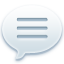 C. 3. Sestavni deli psihološke/psihiatrične ocene
Psihološko testiranje in uporaba seznamov in vprašalnikov 
Primeri: enotna ocena o kakovosti življenja na osnovi vprašalnika WHOQOL – BREF; potrditev klinične diagnoze PTSM (razgovor se vodi na osnovi lestvice CAPS); enotna lestvica za oceno simptomov PTSM za beleženj sprememb skozi čas ali učinka zdravljenja (vprašalnik HTQ – Harvard Trauma Questionniare), nevropsihološko testiranje za ugotavljanje poškodb možganov (kot dodatek radiologiji (računalniška tomografija magnetna resonanca).
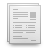 C. 3. Sestavni deli psihološke/psihiatrične ocene
Ocena družbenega delovanja
Opisno ali z uporabo standardnih lestvic (če so uradno priznane v kulturi ali jeziku).Opomba: to lahko kaže na vpliv mučenja in je lahko pomembno tudi pri uveljavljanju odškodnine.
C. 3. Sestavni deli psihološke/psihiatrične ocene
Klinični vtis: vključuje vprašanja v zvezi z doslednostjo, razpravo o možnih razlagah (ali alternativah) ugotovitev, vplivu domnevnega mučenja h kliničnim sindromom in razpravo o vseh možnih vplivih.
Če obstajajo nasprotja med rezultati zdravstvenega pregleda in pripovedjo žrtve, ali kadar sumimo, da nam žrtev ni povedala vsega, se da to najverjetneje razložiti s psihološkimi ali nevropsihološkimi dejavniki.
Če obstajata ločeni poročili splošnega kliničnega pregleda in psihološkega pregleda, ju je potrebno obravnavati kot pripadajočo dokumentacijo, ki predstavlja sestavni del splošnih opažanj.
C. 3. Sestavni deli psihološke/psihiatrične ocene
Klinični vtis Opomba: Ta del je lahko precej odvisen od zdravstveno-pravne kulture in vidikov vloge (sodnomedicinskega) strokovnjaka pri razlagi ugotovitev. Zaključki so lahko ali pričakovani, ali pa jih lokalno sodišče ne priznava. To vprašanje bi moralo biti obravnavano v gradivu posameznih držav.To se nanaša tudi na ubeseditev ugotovitev (npr. (popolnoma skladno s/z...)).
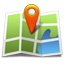 C. 3. Sestavni deli psihološke/psihiatrične ocene
Priporočila:
… so odvisna od rezultatov preiskave in konteksta, v katerem je potekala preiskava. 
Primeri: prijava takojšnje zahteve po zdravljenju (pri samomorilnih nagnjenih), potreba po dodatni oceni in potreba po dolgoročnem zdravljenju ali podpori (zaščita).
Psihološki vidiki
C. 4. NEVROPSIHOLOŠKA OCENA
C. 4. Nevropsihološka ocena
Ključni problemi:
Z nevropsihološkim testiranjem lahko pridobimo informacije o posebnih vprašanjih, kot so indikatorji ali stopnja prizadetosti zaradi poškodbe možganov, do katere je prišlo ali zaradi delovanja sile, hipoksije (pomanjkanje kisika), ali strupenih substanc.
Ne more izvzeti poškodbe možganov, saj je prizadetost lahko blaga, ali pa je test ne prepozna zaradi nespecifične narave številnih poškodb.
C. 4. Nevropsihološka ocena
V veliki meri odvisna od jezika, čeprav so na nekaterih območjih dostopni neverbalni testi oz. nevropsihološki testi z „enostavnimi“ navodili. 
Podobno kot pri psihiatrični diagnostični oceni depresije ali PTSM, so nekateri testi kulturno pogojeni in potrebujejo posebno odobritev v zvezi s tem, če so bili ustrezno prilagojeni specifični kulturi.
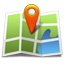 [Speaker Notes: See again 
Shoeb M, Weinstein H, Mollica R. The Harvard trauma questionnaire: adapting a cross-cultural instrument for measuring torture, trauma and posttraumatic stress disorder in Iraqi refugees. Int J Soc Psychiatry. 2007 Sep;53(5):447–63.]
C. 4. Nevropsihološka ocena
Do klinične diagnoze (predvsem diagnoze PTSM) se ponavadi ne pride neposredno prek nevropsihološkega testiranja, ampak prek klinične diagnostike in razgovorov. 
Lahko jo podpirajo tudi rezultati psihološkega testiranja, čeprav se lahko nekatere vidike, kot je odziv zdrznjenja (odziv na nenaden zvok) ali težave s koncentracjo ovrednoti tudi z nevropsihološko oceno.
C. 4. Nevropsihološka ocena
Istanbulski protokol poudarja, da je potrebno posebej paziti in preprečiti retravmatizacijo žrtve oz. da se je ne sme izpostavljati nepotrebnemu stresu.
Primeri: zavezane oči pri nekaterih testih, občutek nadvlade med razgovorom, senzorji, ki žrtve spominjajo na mučenje z električnim tokom, časovni pritisk, zaprti prostori.
C. 4. Nevropsihološka ocena
Novo vprašanje, ki ga Istanbulski protokol ne obravnava, je razvijanje radioloških tehnik (kot npr. magnetna resonanca), ki bi bile uporabne v okviru psihiatričnega ali nevropsihološkega ocenjevanju. 
Gre za standard pri ocenjevanju možganskih poškodb, vendar negativni rezultati ne morejo izvzeti možganske poškodbe. 
Gre za novo strategijo na področju psihiatričnih motnjah, vendar še ne more biti predlagana kot standardna.
Psihološki vidiki
C. 5. OTROCI IN MUČENJE
C. 5. Otroci in mučenje
Potrebna posebna skrb, ker lahko z neustrezno preiskavo škodujemo.
Preiskava bi vedno morala biti vključena v proces podpore in zdravljenja.
Strategije preiskave morajo upoštevati starost in bi jih morali izvajati samo specializirani strokovnjaki.
C. 5. Otroci in mučenje
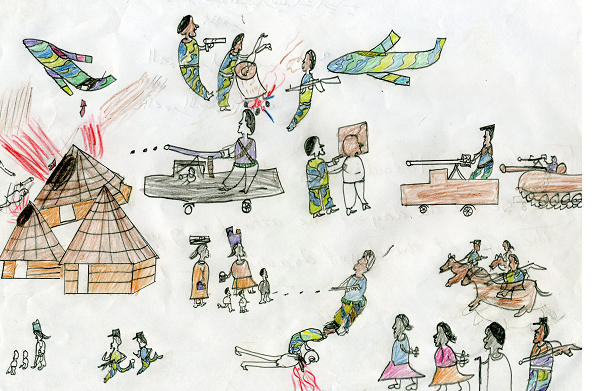 Slike lahko pogosto povedo zgodbo bolje od besed.
[Speaker Notes: Waging Peace (www.wagingpeace.info)Author and copy rights]
C. 5. Otroci in mučenje
Čeprav lahko otroci, tako kot odrasli, trpijo zaradi travmatičnih dogodkov (kot je npr. post travmatska stresna motnja), pa je izražanje trpljenja pri otrocih lahko odvisno od starosti in razvojne stopnje, ter vključuje: 
Spremembe v obnašanju ali izražanju – pri igri (npr: igra mučenja, punčke postanejo rešiteljice) ali dejanjih (npr: otrok preneha govoriti, agresivno obnašanje) – namesto v pogovoru, ali
nazadovanje (čustven odziv, ki vodi do izgube že osvojenega znanja, kot je ponovno močenje postelje kljub prejšnjemu napredku)
[Speaker Notes: See Montgomery E. Refugee children from the Middle East. Scandinavian Journal of Social Medicine, Supplementum 54: Oslo, Scandinavian University Press, 1998.]
C. 5. Otroci in mučenje
Ocena temelji na biološki in psihološki  (razvojni) starosti, okolju (pismenosti) in kulturi.
Orodja, ki izboljšajo rezultate pogovorov in opazovanj, vključujejo standardizirane vprašalnike in programe pri starejših otrocih, (nevro)psihološko testiranje, vendar tudi (predvsem pri mlajših otrocih) neverbalne pripomočke, orodja in slikovne pripovedi.
[Speaker Notes: See for example Eur J Public Health (June 2005) 15 (3): 233-237. doi: 10.1093/eurpub/cki059 

For further instruments see for example the Child Behaviour Checklist which includes a PTSD scale and a wide range of psychological reactions: 
Achenbach, T. M. (1991) Integrative Guide to the 1991 CBCL/4-18, YSR, and TRF Profiles. Burlington, VT: University of Vermont, Department of Psychology]
C. 5. Otroci in mučenje
Čeprav so v mnogih državah mučeni tudi otroci in mladi odrasli, so otroci pogosto posredne žrtve. 
Kot navajajo študije, podobne tej z naslovom „Sindrom druge generacije“, je lahko trpljenje doživljenjsko.
Kadar ocenjujemo tako otroke kot odrasle, je torej potrebno upoštevati, kako je nek neljub dogodek vplival na otroke, družino in na delovanje družine kot celote.
[Speaker Notes: For rulings on indirect victims, see for example the „Castro-Castro“ case (Peru): Case of the Miguel Castro-Castro Prison v. Peru. Judgment of November 25, 2006. (Merits, Reparations and Costs). The complete documentation is available online.]